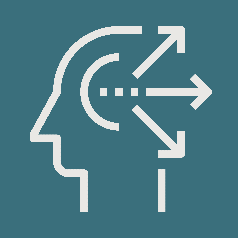 STRENGHTS
SWOT
ANALYSIS 
Uniqlo
2024
WEAKNESSES
OPPORTUNITIES
THREATS
www.strategypunk.com
SWOT ANALYSIS – Uniqlo 2024
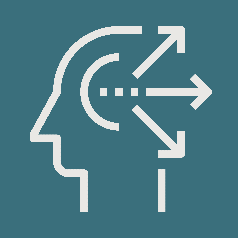 STRENGTHS
WEAKNESSES
OPPORTUNITIES
THREATS
Value-Driven Brand: Emphasis on simplicity, quality, and affordability.
Innovative Tech: Unique textiles like HeatTech.
Efficient Supply Chain: SPA model for rapid restocking.
Global Expansion: Growing presence in new markets.
China Dependence: Significant sales share from China.
Inventory Management: Challenges in demand forecasting.
E-Commerce Lag: Limited online sales growth.
Brand Perception: Lacks fast fashion appeal in some markets.
Market Expansion: Potential in North America and Europe.
Diversification: New categories like sportswear.
Sustainability: Focus on attracting younger consumers.
Digital Push: Enhancing online and omnichannel experiences.
Intense Competition: Pressure from fast fashion rivals.
Rising Costs: Inflation and supply chain challenges.
Recession Risk: Economic downturn impacts on spending.
Geopolitical Tensions: Supply chain disruptions.
www.strategypunk.com